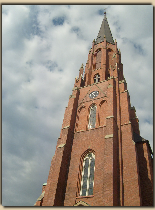 Parafia NSPJ
Mysłowice
Katecheza dla dorosłych
Eucharystia

Część 1.
Ks. Leszek Szewczyk
Szanowni Państwo,


W Kościele w Polsce realizowany jest trzyletni (2019–2022) program duszpasterski pod hasłem Eucharystia daje życie. Tegoroczne hasło brzmi: Zgromadzeni na świętej wieczerzy. 
W ramach realizacji programu przewidziano pogłębienie wiedzy teologiczno-katechizmowej o Eucharystii u wiernych.

A zatem to i kilka następnych katechez będzie poświęconych Eucharystii.

Pozdrawiam serdecznie w nadziei rychłego spotkania w realnej, a nie tylko wirtualnej przestrzeni

Ks. Leszek
Ks. Leszek Szewczyk                                                                                                                                      Katecheza dla dorosłych
Parafia NSPJ Mysłowice                                                                                                                                   Katecheza dla dorosłych
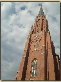 Kościół wyjaśniając czym jest Eucharystia przypomina najpierw, że ustanowił ją Chrystus w Wielki Czwartek podczas spożywania z uczniami Ostatniej Wieczerzy. Samą zaś Eucharystię nazywa Ofiarą Ciała i Krwi Pana Jezusa, którą On ustanowił, aby w niej całe wieki, aż do swego przyjścia, utrwalić Ofiarę Krzyża i tak powierzyć Kościołowi pamiątkę swej Męki i Zmartwychwstania. Jest ona znakiem jedności, więzią miłości, ucztą paschalną,  podczas której przyjmujemy Chrystusa, a duszę napełniamy łaską i otrzymujemy zadatek przyszłej chwały.

	Wielkość ustanowionego przez Jezusa podczas Ostatniej Wieczerzy sakramentu Eucharystii wyrażają nazwy, ukazujące jego szczególne aspekty. Do najczęściej używanych nazw tego sakramentu należą: Eucharystia, Msza Święta, Wieczerza Pańska, Łamanie Chleba, Zgromadzenie Pana, Najświętsza Ofiara, święta i Boska liturgia, święte Tajemnice, Najświętszy Sakrament ołtarza, Komunia Święta. Nazwy te pokazują, że tworzy ona Kościół, wyrażając jedność wierzących z Bogiem i między sobą.
Ks. Leszek Szewczyk
Parafia NSPJ Mysłowice                                                                                                                                   Katecheza dla dorosłych
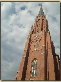 Sakrament Eucharystii był zapowiadany już w Starym Testamencie w sprawowanej przez lud Boży Starego Przymierza uczcie paschalnej. Swą zapowiedź ustanowienia tego sakramentu Jezus spełnił podczas spożywania z Apostołami uczty paschalnej w czasie Ostatniej Wieczerzy. Sposób ustanowienia tego sakramentu jest przypominany przez przewodniczącego każdego zgromadzenia eucharystycznego. Zostaje w nim podkreślane , że Jezus wziął w swoje ręce chleb, łamał go "i rozdawał swoim uczniom, mówiąc: «Bierzcie i jedzcie z tego wszyscy: To jest bowiem Ciało moje, które za was będzie wydane»". Następnie wziął w swoje ręce kielich z winem, który "podał swoim uczniom, mówiąc: «Bierzcie i pijcie z niego wszyscy: To jest bowiem kielich Krwi mojej nowego i wiecznego przymierza, która za was i za wielu będzie wylana na odpuszczenie grzechów. To czyńcie na moją pamiątkę»". 
	Słowa te powtarzane podczas każdej Mszy Świętej ukazują myślenie Jezusa o człowieku.
Ks. Leszek Szewczyk
Parafia NSPJ Mysłowice                                                                                                                                   Katecheza dla dorosłych
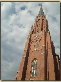 Kościół wierzy, że Chrystus, który ustanowił Eucharystię, jest też w sposób wyjątkowy i niepowtarzalny w niej obecny. Naucza też, że jest obecny prawdziwie, rzeczywiście i substancjalnie: z Ciałem i Krwią, wraz z duszą i Bóstwem. Jest w niej obecny w sposób sakramentalny, to jest pod postaciami eucharystycznymi chleba i wina, cały Chrystus: Bóg i człowiek, tak długo, jak długo trwają same postacie eucharystyczne. Dlatego też nie tylko zachęca wierzących do uczestniczenia w Mszy Świętej i przyjmowania Komunii Świętej, ale też z wiarą zanosi Chrystusa obecnego w Hostii - w Najświętszym Sakramencie - chorym i innym osobom pozbawionym możliwości udziału we Mszy Świętej. 
	Co więcej, zobowiązuje wierzących do tego, by przynajmniej raz w roku, w okresie wielkanocnym, przystąpili do Stołu Pańskiego. Pragnący przyjąć Komunię Świętą w pełni powinni uczestniczyć w życiu Kościoła oraz znajdować się w stanie łaski, to znaczy żyć bez świadomości popełnionego grzechu ciężkiego. W przeciwnym razie przed przyjęciem Ciała Pańskiego mają obowiązek przystąpienia do sakramentu pojednania.
Ks. Leszek Szewczyk
Parafia NSPJ Mysłowice                                                                                                                                   Katecheza dla dorosłych
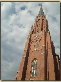 Tajemnica celebrowanej Eucharystii


Wypełniając polecenie Jezusa powtarzania tego, co On uczynił w Wieczerniku, Kościół celebruje w Eucharystii pamiątkę Jego ofiary złożonej Ojcu na krzyżu. Łączy też ze składaną Ojcu ofiarą Jezusa to, co sam Ojciec dał ludzkości: dary Jego stworzenia, chleb i wino, które mocą Ducha Świętego i słów Chrystusa stają się Ciałem i Krwią Chrystusa. W tak sprawowanej Eucharystii Chrystus w sposób tajemniczy rzeczywiście jest obecny w znakach chleba i wina. Na tej też podstawie Kościół rozumie Eucharystię jako:• dziękczynienie i uwielbienie Ojca;• pamiątkę ofiary Chrystusa i Jego Ciała;• obecność Chrystusa dzięki mocy Jego słowa i Jego Ducha.
Ks. Leszek Szewczyk
Parafia NSPJ Mysłowice                                                                                                                                   Katecheza dla dorosłych
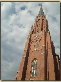 Tajemnica celebrowanej Eucharystii
	
	Gest Jezusa uczyniony w Wieczerniku wskazuje na Jego pragnienie, by ofiarować siebie Bogu Ojcu z wdzięczności za to, że w Jego osobie i Jego posłaniu stało się możliwe zbawienie ludzi. Jezus przekazał też uczniom polecenie, aby Jego wdzięczność oraz ofiara złożona Ojcu za zbawienie świata były kontynuowane w postaci widzialnego znaku, wyrażającego tajemnice chleba przemienianego w Jego Ciało oraz wina przemienianego w Jego Krew. 
	Tak rozumiejąc Eucharystię Kościół wierzy, że przez jej sprawowanie uobecnia misterium paschalne Chrystusa - Jego mękę, śmierć i zmartwychwstanie, przez które rzeczywiście ludzkość dostąpiła wyzwolenia z mocy szatana i uzyskała dostęp do życia z Bogiem przez całą wieczność.
Ks. Leszek Szewczyk
Parafia NSPJ Mysłowice                                                                                                                                   Katecheza dla dorosłych
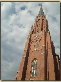 Tajemnica celebrowanej Eucharystii
	Eucharystia staje się ośrodkiem życia religijnego chrześcijan ze względu na wielkość działania Boga. W Eucharystii prawdziwie obecny jest i udziela daru zbawienia Pan i Założyciel Kościoła - Jezus Chrystus. To za Jego pośrednictwem wierzący uczestniczą w nowym i wiecznym przymierzu Boga z ludźmi, a nadto stają się jednym, zjednoczonym z Chrystusem ludem Bożym - Kościołem. W końcu przez sprawowanie Eucharystii wierzący mają już teraz dostęp do Boga i udział w życiu wiecznym. To Jezus Chrystus podczas sprawowania Eucharystii uświęca świat i człowieka udzielanym mu Bożym życiem. Szczytem życia religijnego jest ona także że należny Bogu Ojcu kultu  składa Jezus Chrystus - Syn Boży mocą Ducha Świętego w łączności założonym przez siebie Kościołem. Należny Bogu kult oddawany jest przez wierzących zarówno podczas sprawowania Eucharystii, jak poza nią na przykład podczas publicznej adoracji wystawionej Hostii. Ochrzczony rozumiejąc i uznając wielość Bożego daru, którego Jezus Chrystus udziela swojemu Kościołowi, a za jego pośrednictwem wszystkim ludziom, poszukuje sposobów najlepszego uczestniczenia w ofierze eucharystycznej.
Ks. Leszek Szewczyk
Parafia NSPJ Mysłowice                                                                                                                                   Katecheza dla dorosłych
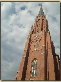 Tajemnica celebrowanej Eucharystii
	
Chrześcijanie pamiętając o wielkich dziełach Boga gromadzą się na Eucharystii, aby z wdzięcznością je wspominać i opowiadać o nich innym. Jest ona wielkim podziękowaniem Bogu za wszystko, co przez Jezusa Chrystusa uczynił dla całej ludzkości. Dlatego owocne uczestniczenie w ofierze eucharystycznej ma miejsce wówczas, gdy wierzący rozumiejąc, że w Eucharystii ofiara Chrystusa staje się także ofiarą członków Kościoła, łączy z nią swoje ofiary przynoszone w darze Bogu. Darami takimi są uwielbienie Boga, znoszone cierpienia, modlitwa czy praca. Ważne jest także i to, by nie zapominać składania takich ofiar w intencjach wynagrodzenie za grzechy żywych i umarłych, a także by prosić podczas jej składaniu o dary potrzebne dla życia duchowego i doczesnego.
W rozważaniach nad darem Eucharystii oraz jej znaczeniu dla życia wierzących warto zastanowić się, dlaczego z wielką odpowiedzialnością powinniśmy korzystać z tego daru? Dlaczego bez powodów nie można zwalniać się z obowiązku udziału w niedzielnej i świątecznej Eucharystii?
Ks. Leszek Szewczyk
Parafia NSPJ Mysłowice                                                                                                                                   Katecheza dla dorosłych
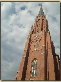 Słowniczek najważniejszych pojęć




Eucharystia (grec. = dziękczynienie): Określenie całej Mszy Świętej. W znaczeniu węższym określenie to odnosi się do drugiej częścią Mszy Świętej, której punkt centralny stanowi wielka modlitwa eucharystyczna (modlitwa dziękczynna za Boże dzieło "przez Chrystusa, naszego Pana"). Jest to także określenie konsekrowanego chleba, który podczas Mszy Świętej jest przyjmowany i czczony.
Ks. Leszek Szewczyk
Parafia NSPJ Mysłowice                                                                                                                                   Katecheza dla dorosłych
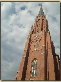 Słowniczek najważniejszych pojęć

Pascha: Święto żydowskie na "pamiątkę" uwolnienia z niewoli egipskiej, obchodzone w czasie wiosennej pełni księżyca. Podczas uczty żydowskiej ojciec rodziny dzieli chleb - tak uczynił również Jezus w czasie Ostatniej Wieczerzy. W Kościele pierwotnym określano tym mianem prawdopodobnie całą Mszę Świętą (Dz 2, 42).
W języku Kościoła katolickiego przemianę chleba w Ciało Chrystusa i wina w Jego krew nazywamy konsekracją - przeistoczeniem. Pomimo wielu prób uznania za przenośnię słów Jezusa: "To jest Ciało moje", "To jest Krew moja" wyrażenie to oznacza, że podczas Mszy Świętej na mocy słów Jezusa i na mocy Jego polecenia, chleb i wino przemieniają się w Jego Ciało i Krew, nie zmieniając swej widzialnej postaci. Sobór trydencki (1545—1563) stwierdza, że w "sakramencie świętej Eucharystii, po konsekracji chleba i wina, Pan nasz Jezus Chrystus, prawdziwy Bóg i prawdziwy Człowiek, prawdziwie, rzeczywiście i substancjalnie znajduje się pod postacią owych widzialnych rzeczywistości".
Ks. Leszek Szewczyk
Parafia NSPJ Mysłowice                                                                                                                                   Katecheza dla dorosłych
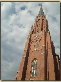 Słowniczek najważniejszych pojęć

Ofiara: Słowo pochodzenia łac. offerre = nieść naprzeciw, przynieść, dawać. W e wszystkich prawie religiach ludzie poprzez ofiarę dają wyraz swej zależności od Boga (lub bogów) i potwierdzają, że wszystko Jemu (im) zawdzięczają. Symbolicznie oddają jedną część tego, co posiadają (przez spalenie, zniszczenie albo rozdanie). W Starym Testamencie ofiary odgrywały ważną rolę. Nowy Testament mówi tylko o jednej jedynej ofierze Jezusa, który na krzyżu ofiaruje swe życie. Tę gotowość do ofiary objawił Jezus podczas Ostatniej Wieczerzy w słowach i gestach łamania chleba i rozdawania wina. Sobór watykański II (1963) powiada: "Zbawiciel nasz podczas Ostatniej Wieczerzy (...) ustanowił Eucharystyczną Ofiarę Ciała i Krwi swojej, aby w niej na całe wieki, aż do swego przyjścia, utrwalić Ofiarę Krzyża i tak umiłowanej Oblubienicy Kościołowi powierzyć pamiątkę swej Męki i Zmartwychwstania" (KL, 47).
Ks. Leszek Szewczyk
Parafia NSPJ Mysłowice                                                                                                                                   Katecheza dla dorosłych
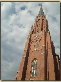 W prezentacji wykorzystano materiały ze stron internetowych:
https://www.wiara.pl

https://deon.pl


Dziękuję za uwagę
Ks. Leszek Szewczyk